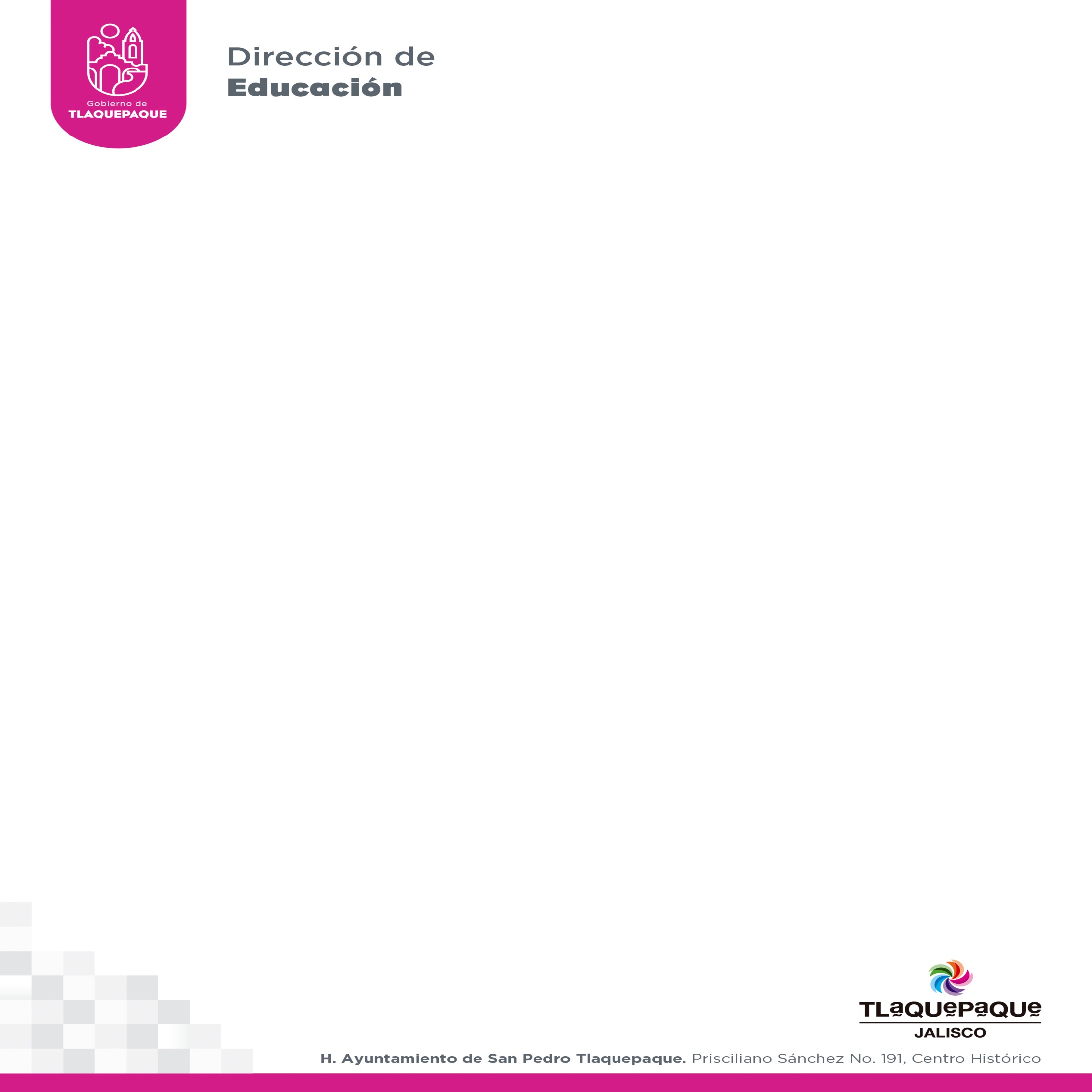 GRÁFICO
MANTENIMIENTO A ESCUELAS
JUNIO
En el municipio se cuenta con un registro de 351 escuelas de nivel preescolar, primarias y secundarias, de las cuales en el mes se atendieron a 26 escuelas.
Actividades realizadas:

Poda de árboles y palmas, 
Retiro de ramas, 
Desecho de maleza, 
Recolección de basura, 
Poda de pasto, 
Estética de arbustos, 
Instalación de tubería sobre piso y muro, 
Colocación de red de agua para toma de bomba, 
Instalación de bomba, 
Instalación llave de lavadero y llave de cocina, 
Limpieza general, 
Instalación de tubería y pichancha en aljibe, 
Conexión eléctrica y toma de agua con tubería para instalar bomba de agua, 
Desmontaje de láminas de fibra de vidrio, 
Reparación de lámparas, 
Poda estética de árboles, 
Instalación de ladrillo de azotea en baños, muros, techo, herrería,
Reparación firme en rampas, 
Pintura barda perimetral, 
Reparación jardineras, 
Abrir y poner anilletas, 
Recolección de desechos
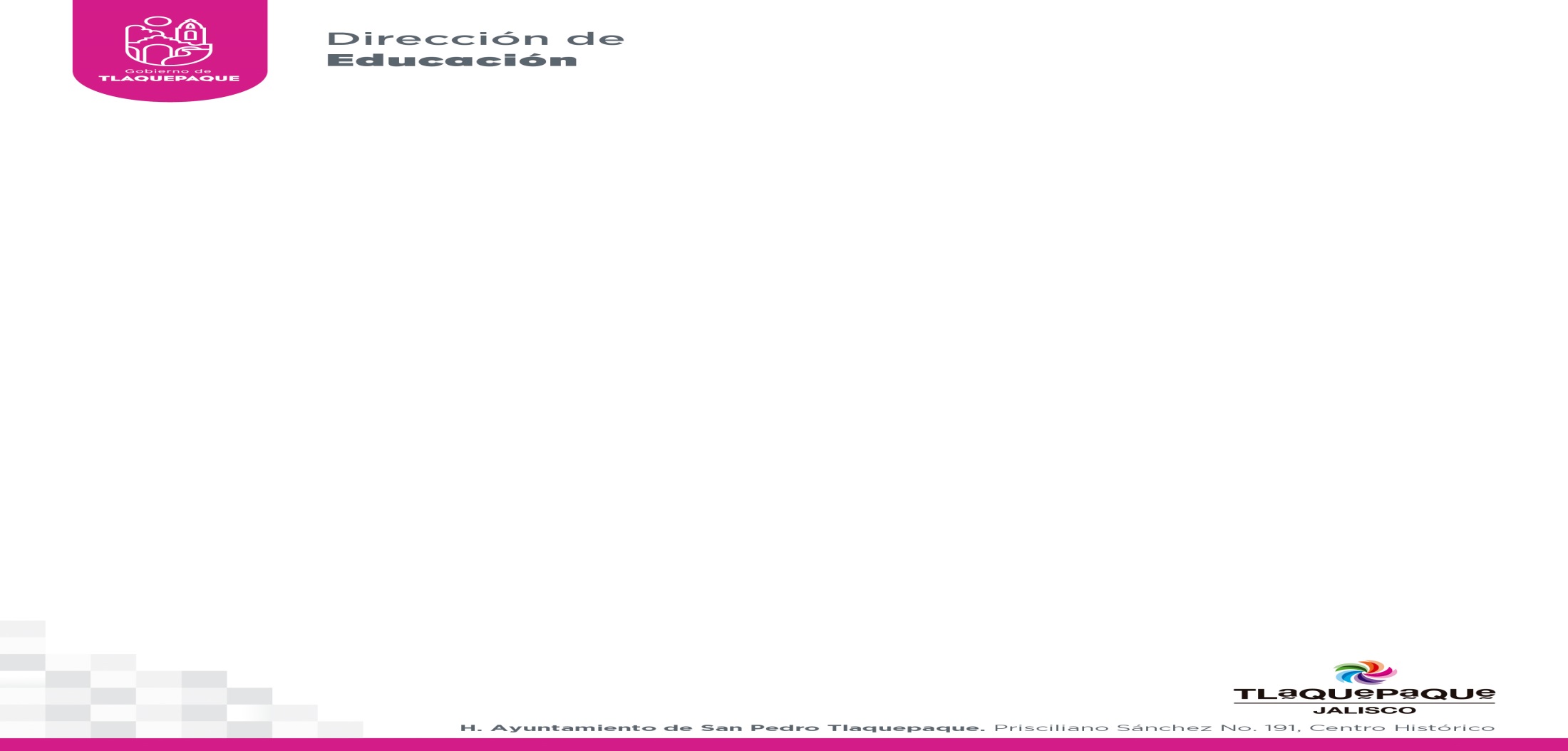 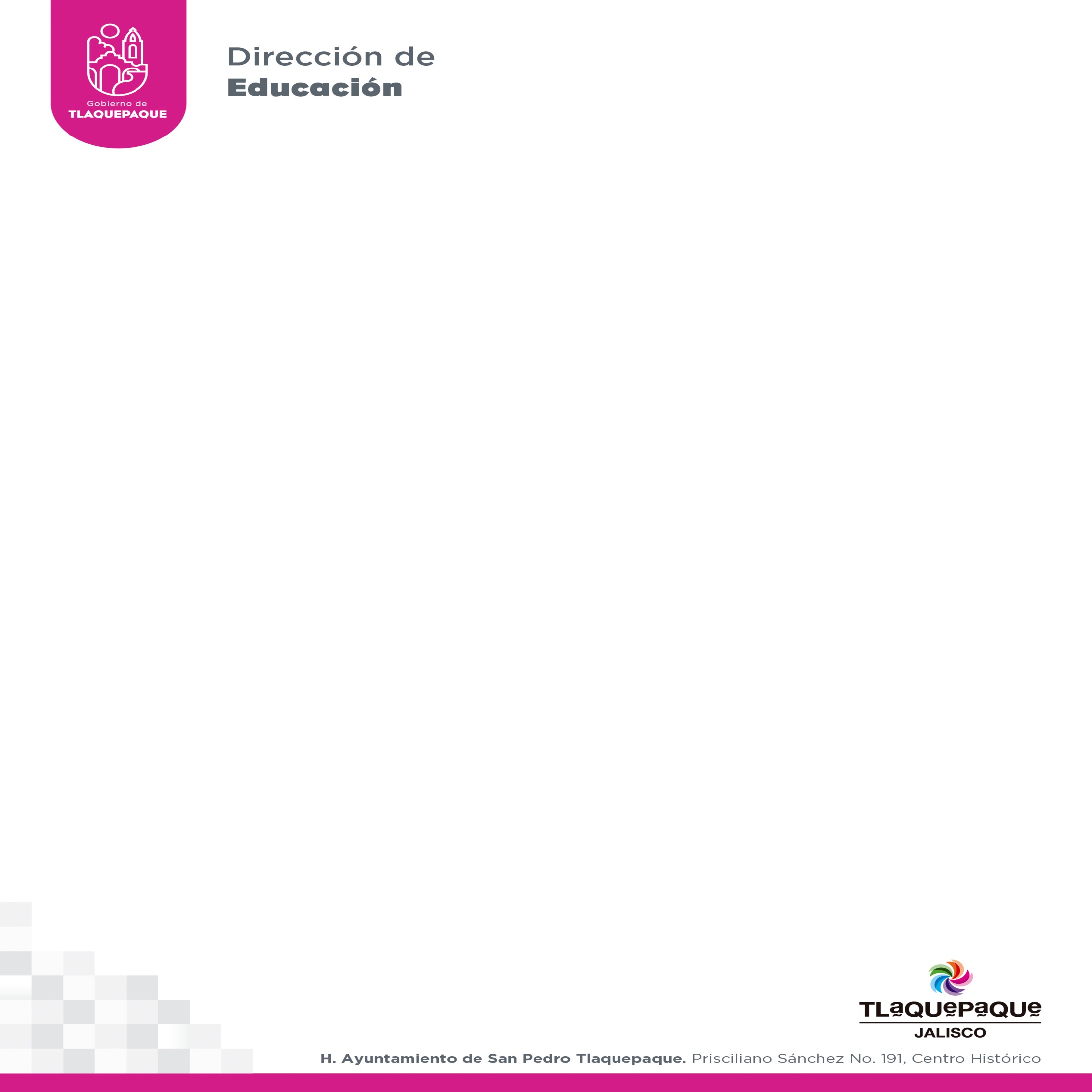 GRÁFICO
MANTENIMIENTO A ESCUELAS
JUNIO
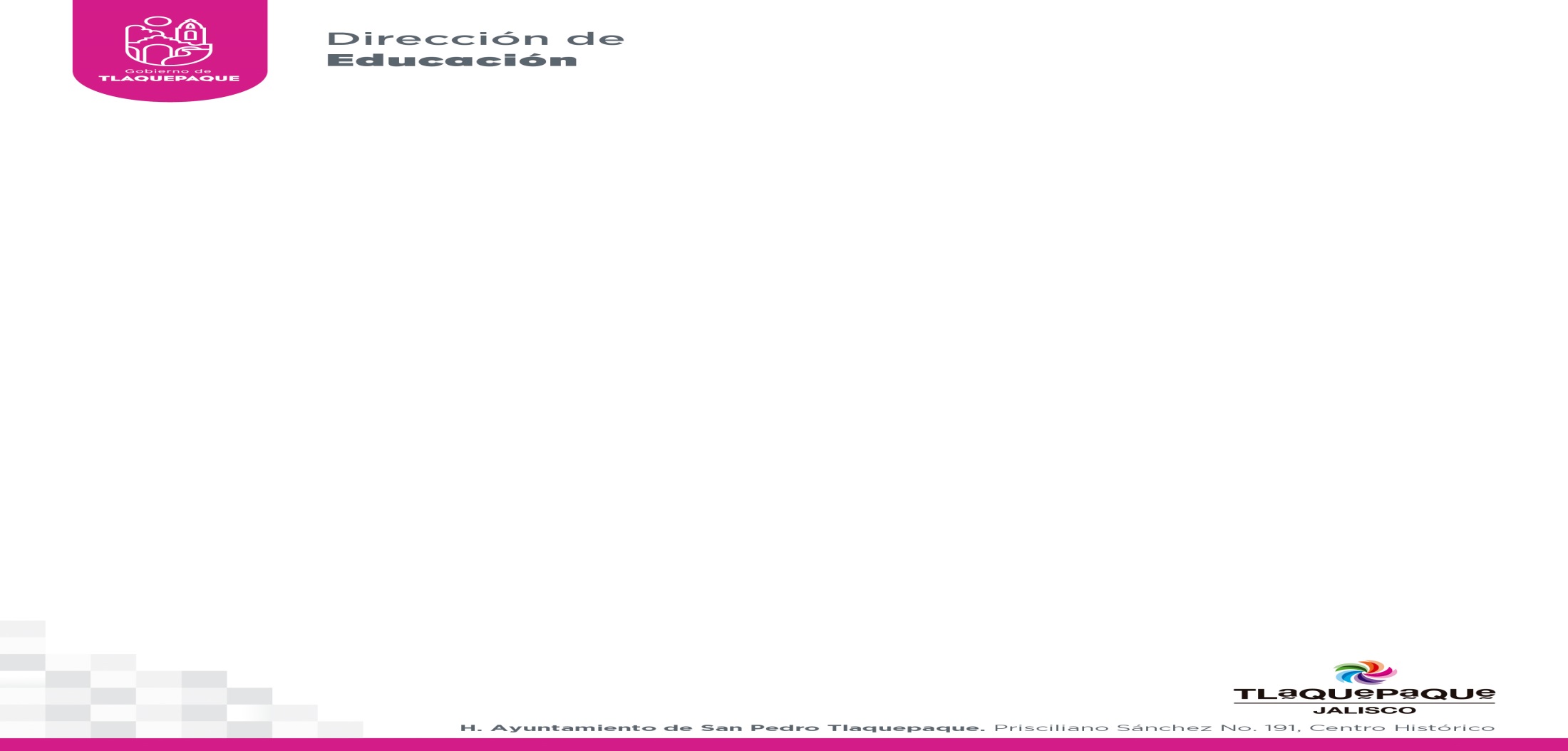